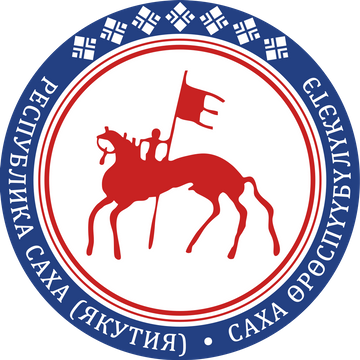 РЕСПУБЛИКА САХА (ЯКУТИЯ)
Министерство промышленности и геологии Республики Саха (Якутия)
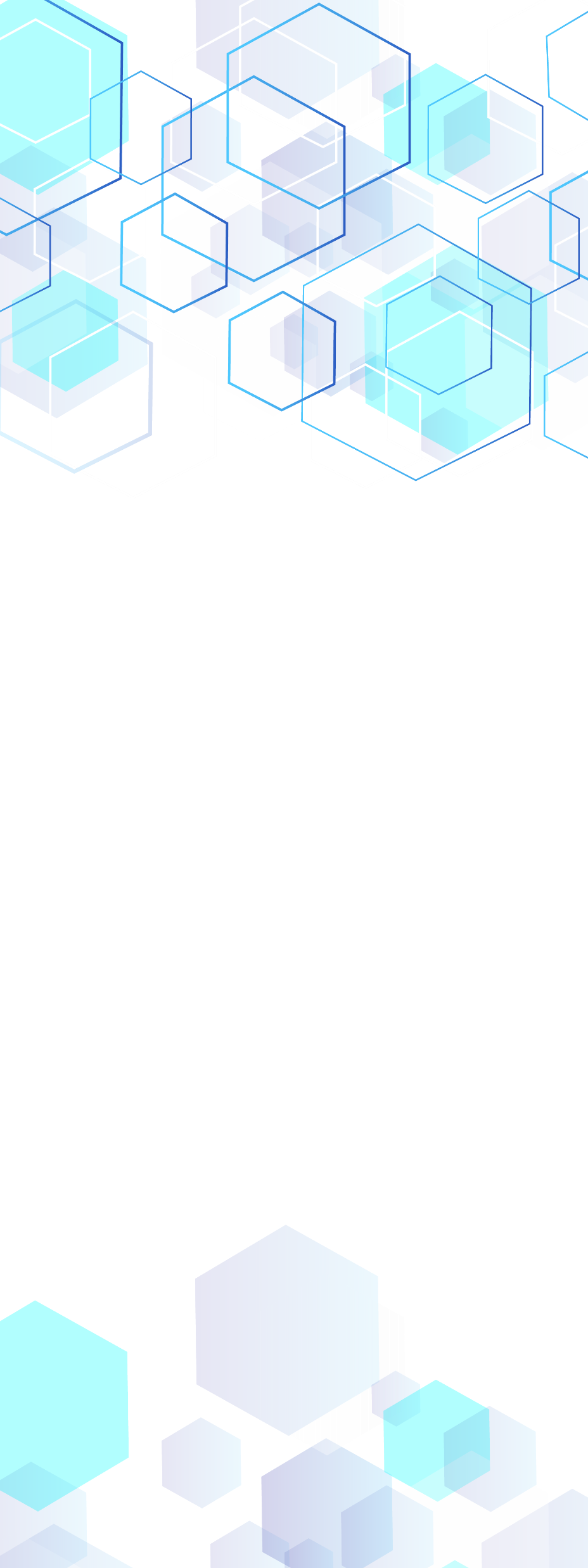 Промышленность Якутии - 2020
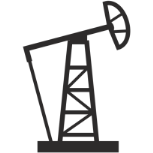 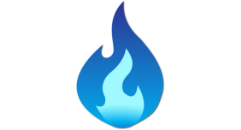 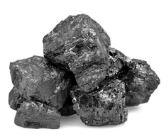 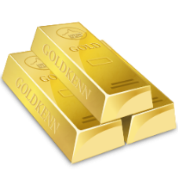 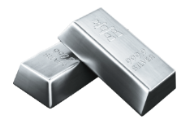 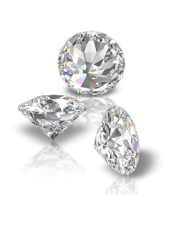 2
Министерство промышленности и геологии Республики Саха (Якутия)
Якутия. Недропользование
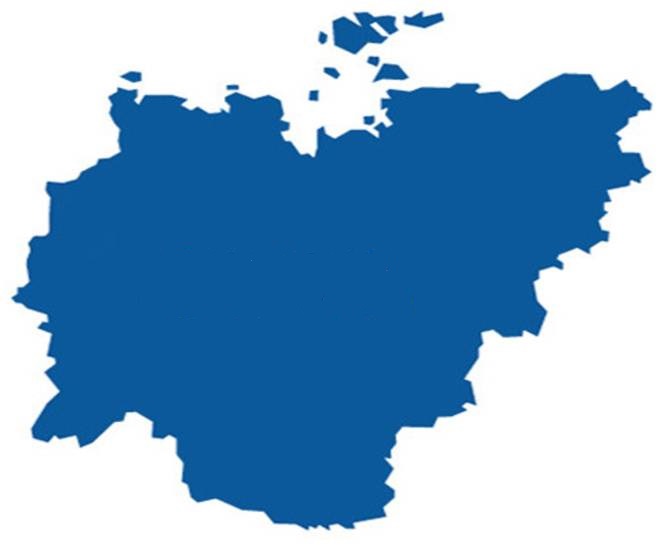 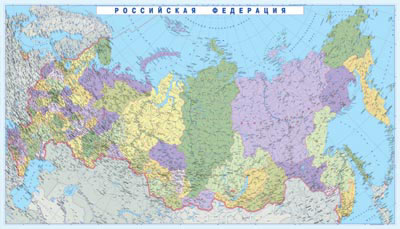 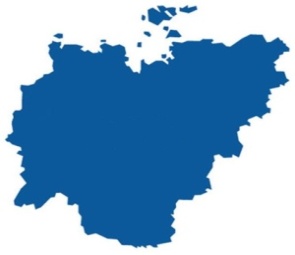 ~200         - вахтовых и  сезонных  поселков

>300         - недропользователей

>300         - подрядный организаций

~30 000- человек на вахте
2 116  месторождений, в т.ч.
1 672 в распределенном фонде

2 656  действует лицензий, в т.ч. 
- 988 участков недр местного значения
679 сбор мамонтовой фауны

21,4 млрд руб НДПИ, в т.ч.
- 0,25 млрд руб ОПИ
3
Министерство промышленности и геологии Республики Саха (Якутия)
Направления и предложения 
по решению вопросов содержания вахтовых поселков
Учет численности и налогов вахтовых работников на территории субъекта: сегодня граждане застрахованы на территории своей регистрации
 При проживании ~ 0.5 календарного года на территории региона – работодатели налоги оплачиваются в родном регионе
  Обеспечение медицинскими услугами и медикаментами
 Определение единого руководителя и зон ответственности
  Развитие сферы социальных услуг в базовом поселении в интересах вахтового персонала
 Опередить приоритет внутрирегиональной вахте
4
Министерство промышленности и геологии Республики Саха (Якутия)
Спасибо за внимание!
Министерство промышленности и геологии Республики Саха (Якутия)